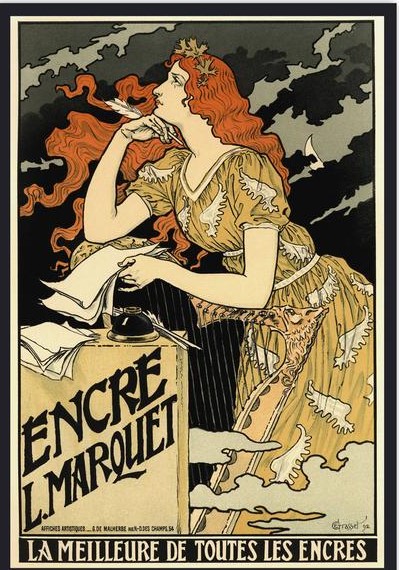 [Speaker Notes: PONDERING  What 3“ x 3” style?   	(This old dress?....These are MY COMFY CASUAL CLOTHES. )
 Poster by Eugene Grasset.    Also see:  JULES CHERET posters.                       HAPPY MOTHER’S DAY!]
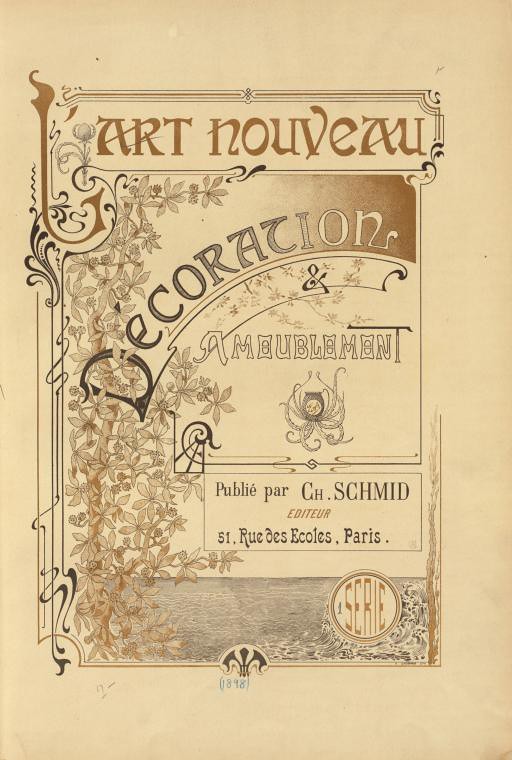 [Speaker Notes: Art Nouveau 1890 -1910   Characteristics: Whiplash curves, nature, flowers, free-flowing lettering]
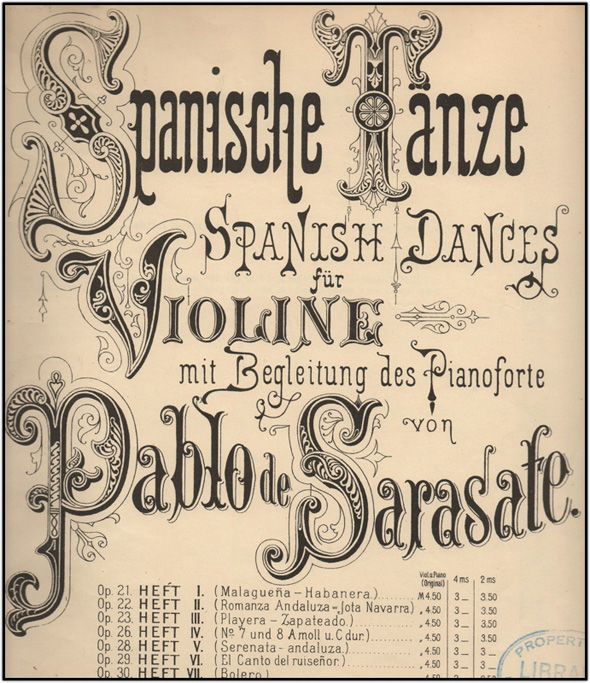 [Speaker Notes: “ ARTISTIC PRINTING”  of Victorian era –  Art Nouveau was rebelling against this style. Multiple letter styles, over ornamentation… although, the Capital Letters are intriguing for “illuminated lettering” and “ornamented lettering”]
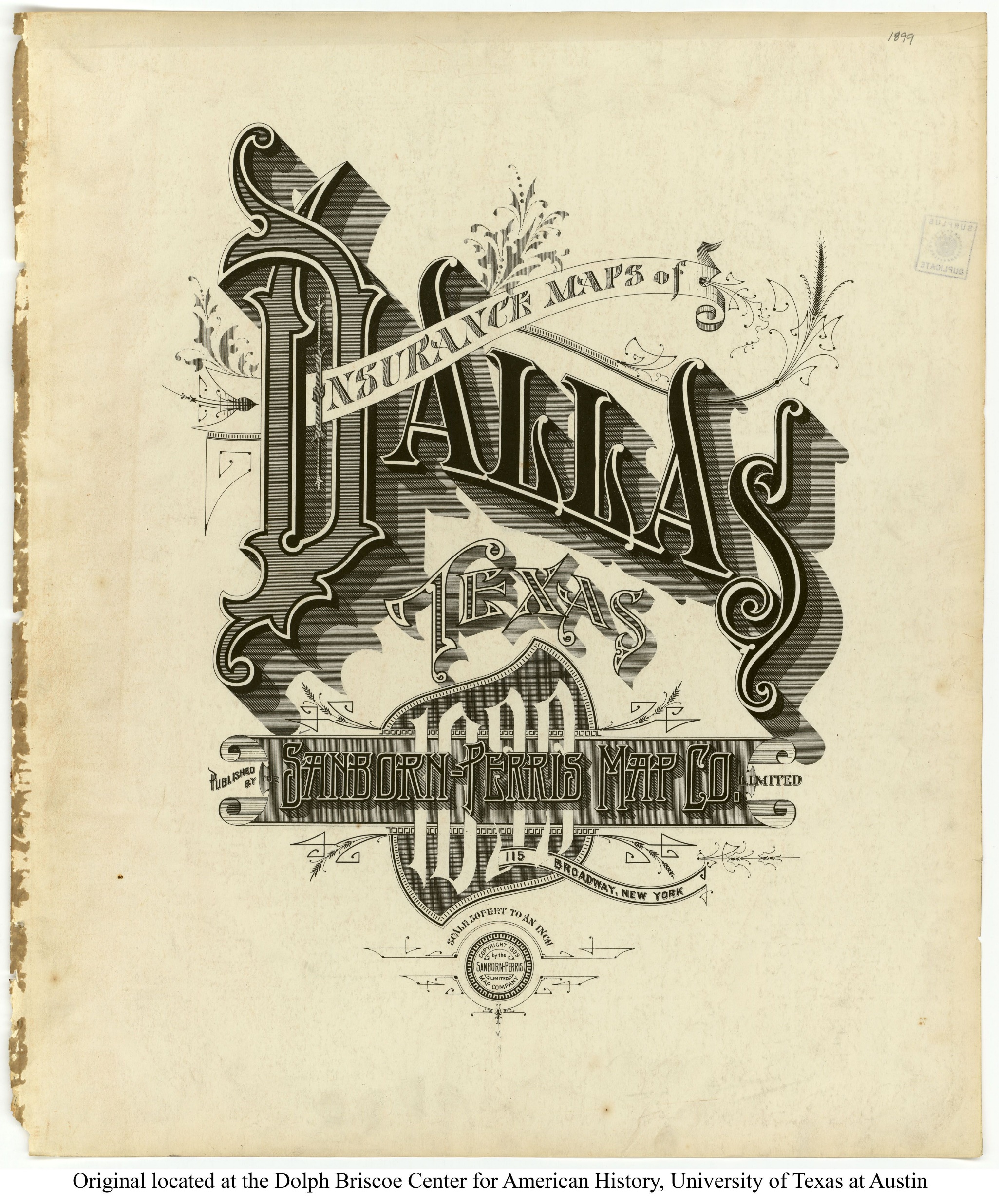 [Speaker Notes: I LIKE MAPS --- 1898 Sanborn Fire Insurance Map – Dallas …. A bit gaudy, a bit “Victorian”]
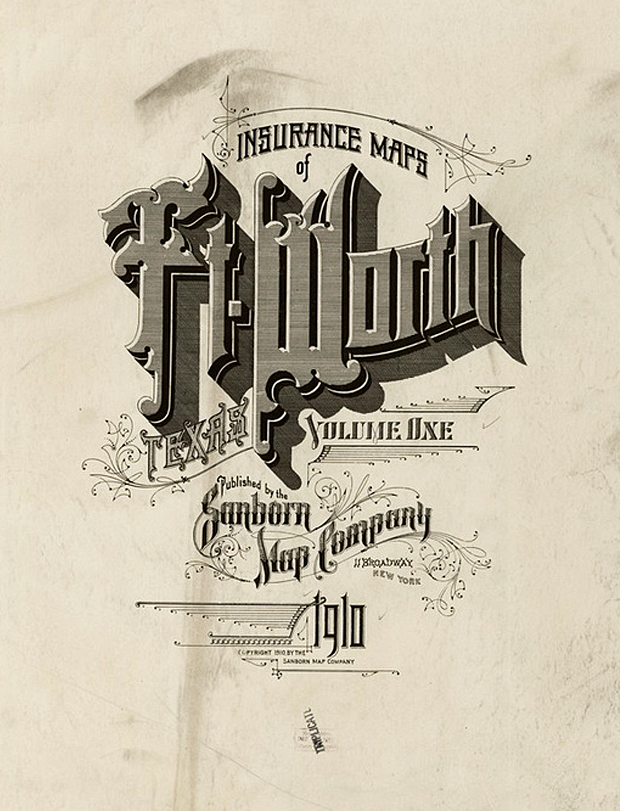 [Speaker Notes: Fort Worth Sanborn Map 1910 – F-A-W-N-C-Y!  -”ARTISTIC PRINTING” -1910.   More floral, less straight-lining… but still there.]
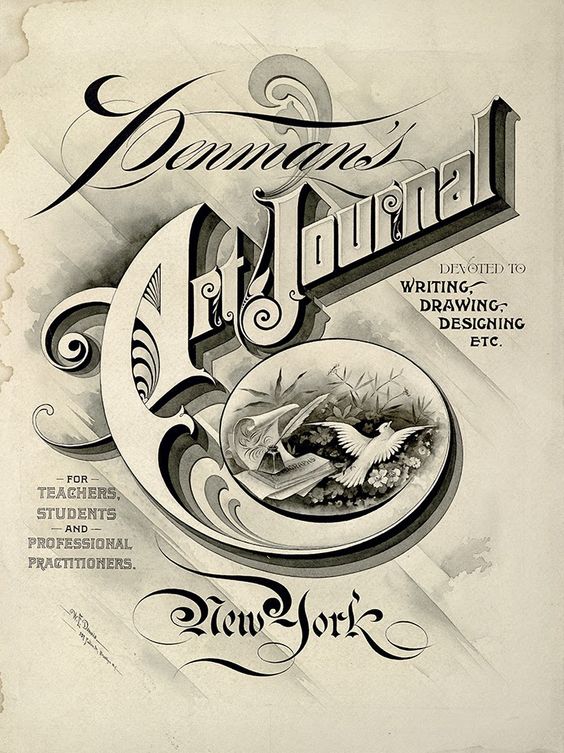 [Speaker Notes: IAMPETH mainstay. Early 1900’s, less fanciful  than previous editions, but still iffy?    I like the letter shading. Great for drawing practice.]
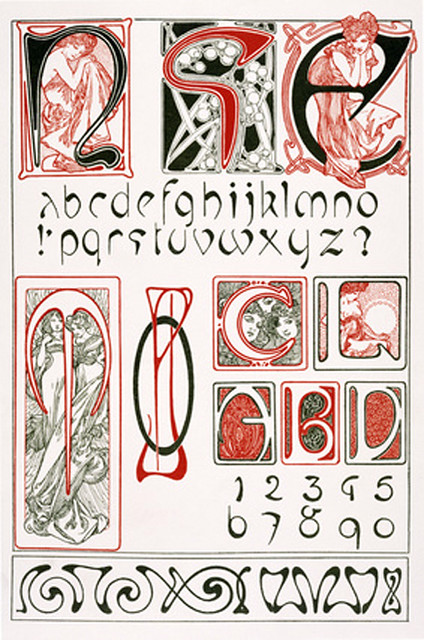 [Speaker Notes: Alphonse Mucha lettering –luc.devroye.org --- also see “Georges Auriol”  the “father” of art nouveau lettering in PARIS
At luc.devroye.org … see “Victorian Typefaces”, “ Art Nouveau typefaces”, “Art Deco Typefaces”….that is several hundred pages of ideas.]
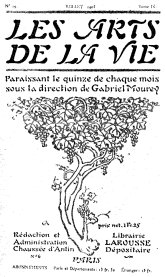 [Speaker Notes: George Auriol (1863-1938) French:   “Auriol”  (1901)   became the ultimate Art Nouveau face. Stencil type but may be joined]
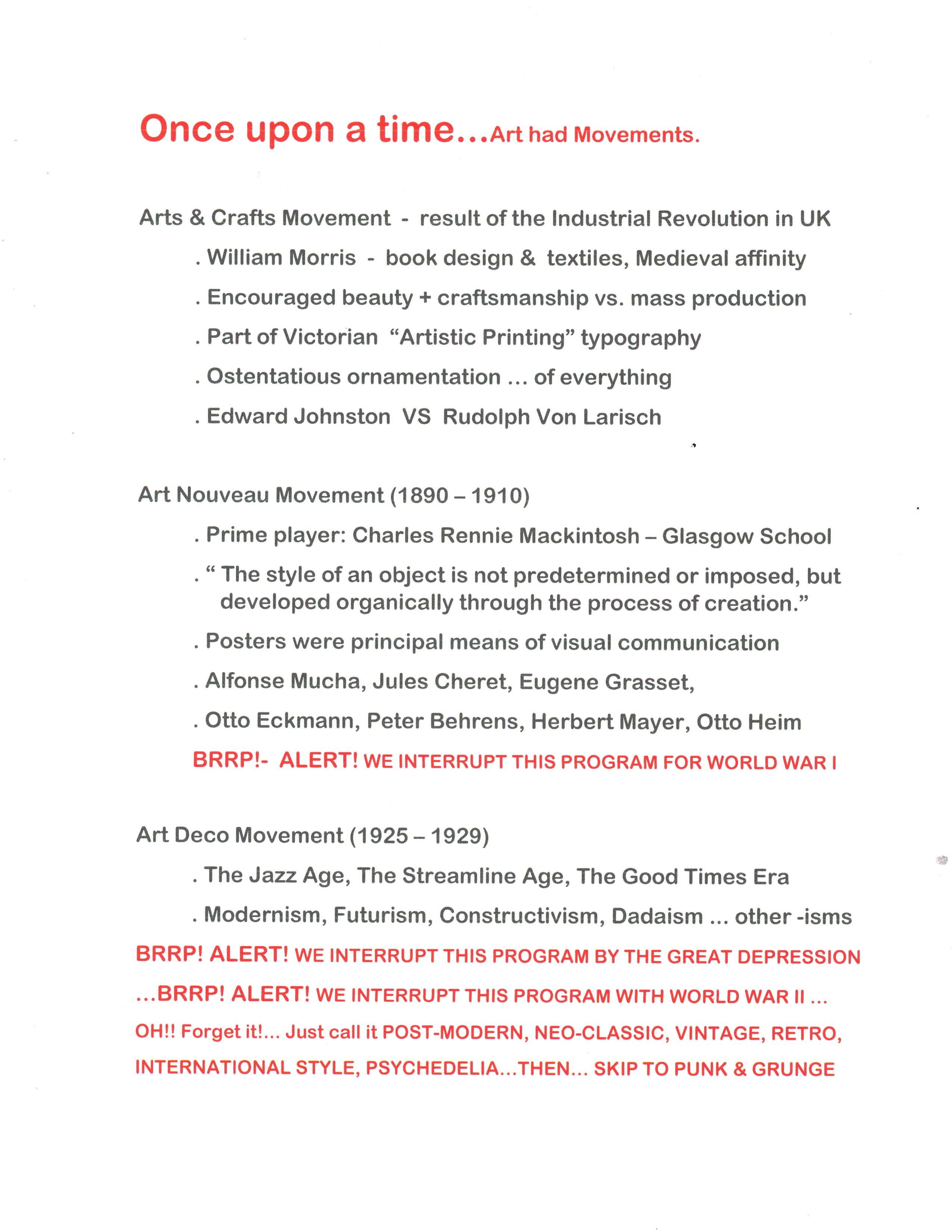 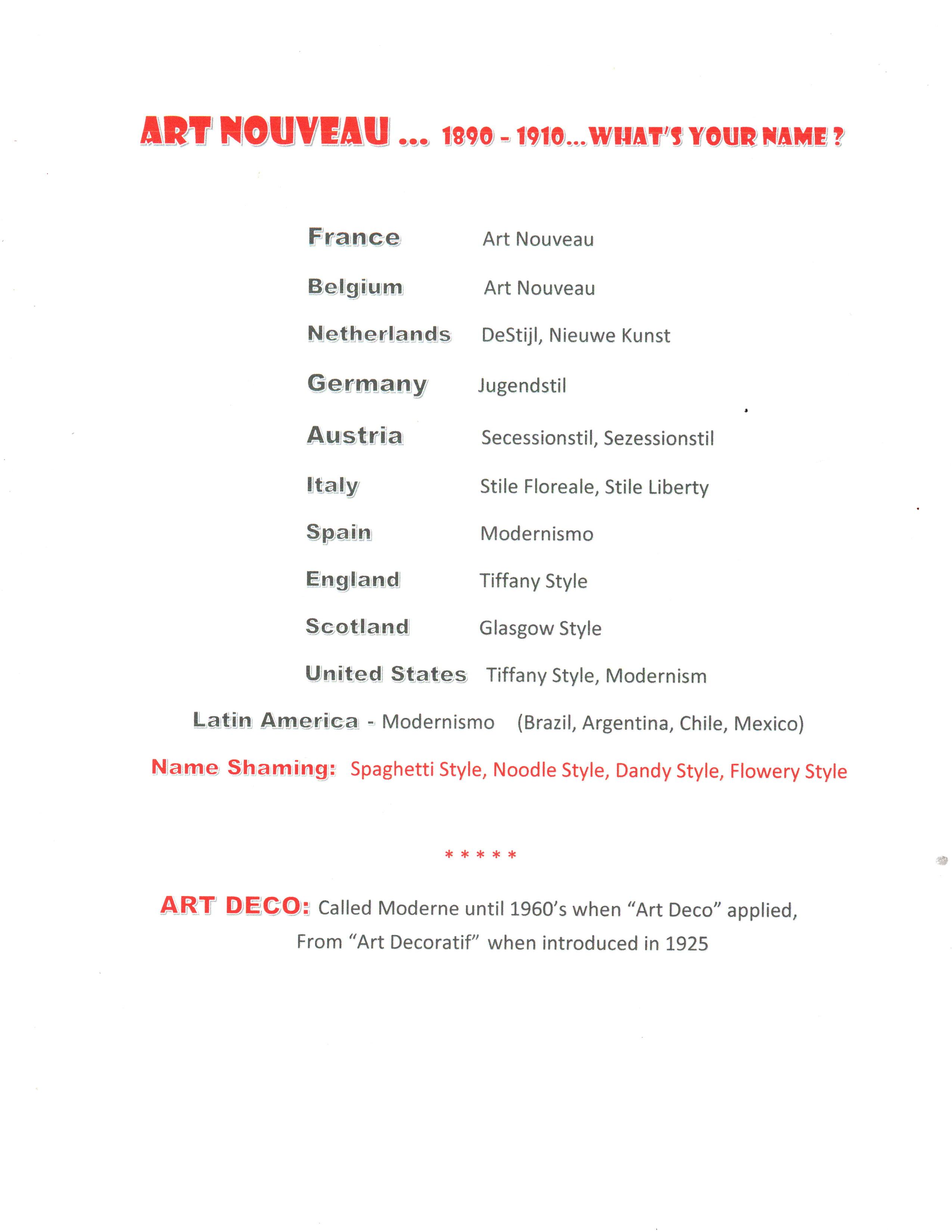 Photo Album
by Cayetano Olivarez
[Speaker Notes: SANS SERIF LETTERING AND SIMPLICITY WAS BEING PUSHED OVER ARTISTIC PRINTING]
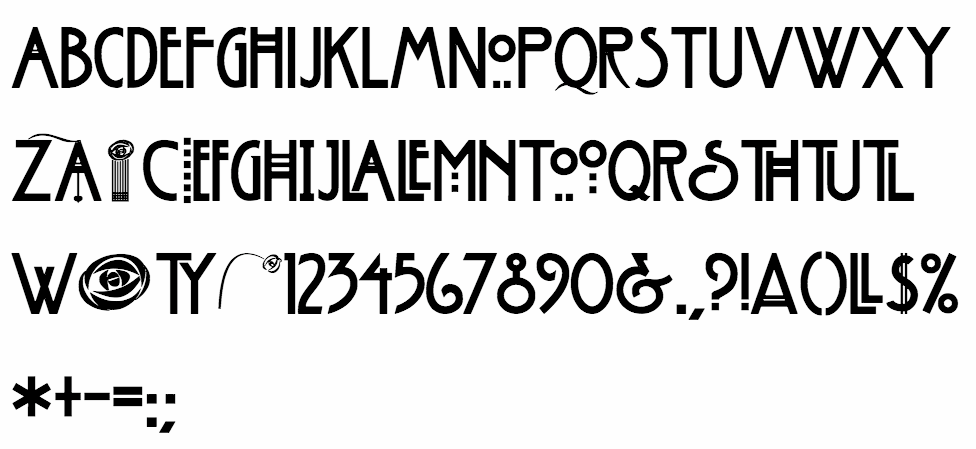 [Speaker Notes: Rennie MacIntosh “CLASSIC” typeface. Merged Celtic styles with Japonisme and Arts & Crafts style creating simplistic beauty in form. Tamed the “whiplash curve” that is iconic in Art Nouveau renderings.]
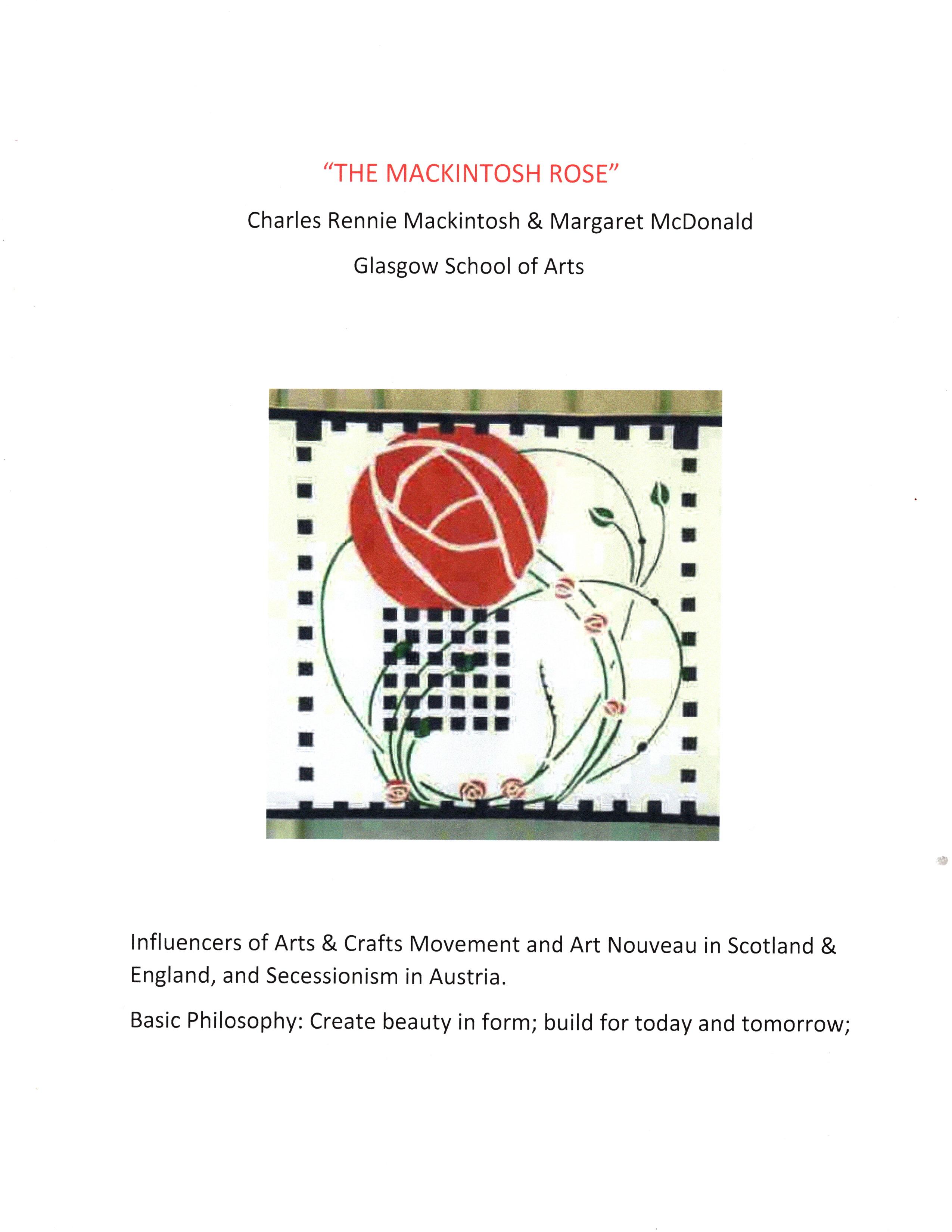 [Speaker Notes: Charles Rennie Mackintosh – THE MACINTOSH ROSE IS THE PREMIER LOGO FOR ART NOUVEAU]
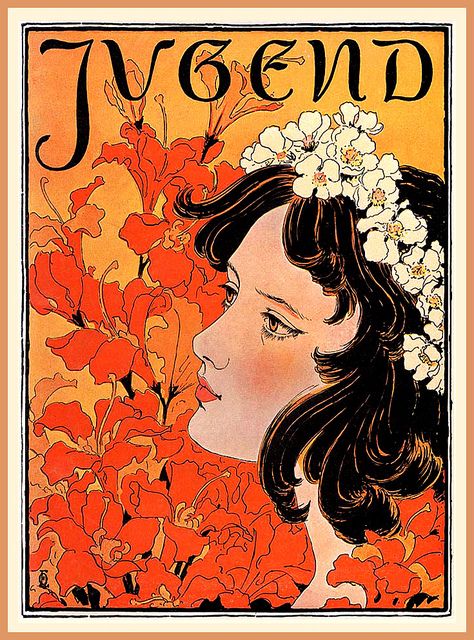 [Speaker Notes: JUDENDSTHIL – GERMAN ART NOUVEAU :   JUGEND MAGAZINE –1896 OTTO ECKMANN – “Orange Flower” issue]
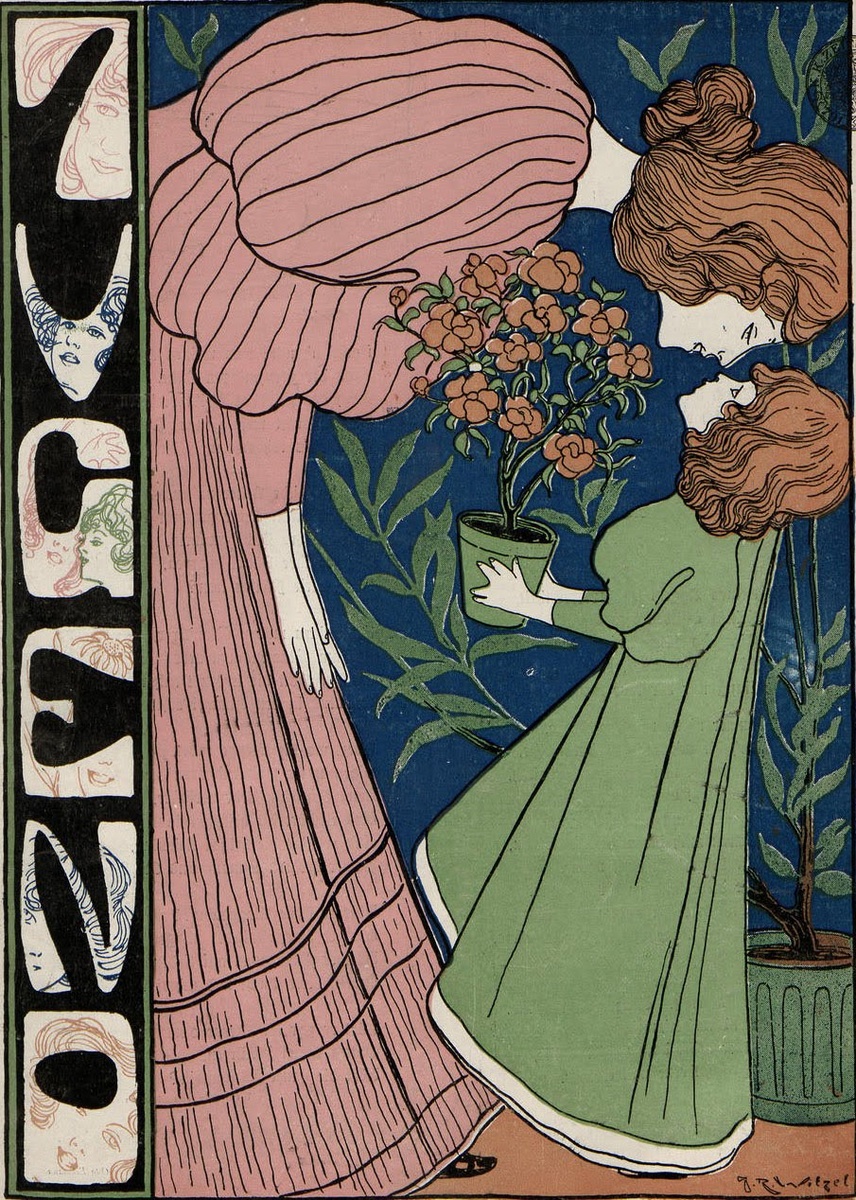 [Speaker Notes: JUGEND 1896  - Josef Witzel  7.87”w X 11” H ..  Weekly Magazine – every issue new letter masthead.  Google: Jugend Magazine covers.]
[Speaker Notes: BAUHAUS –1919 to 1932         Herbert Bayer’s “Universal alphabet” shown.]
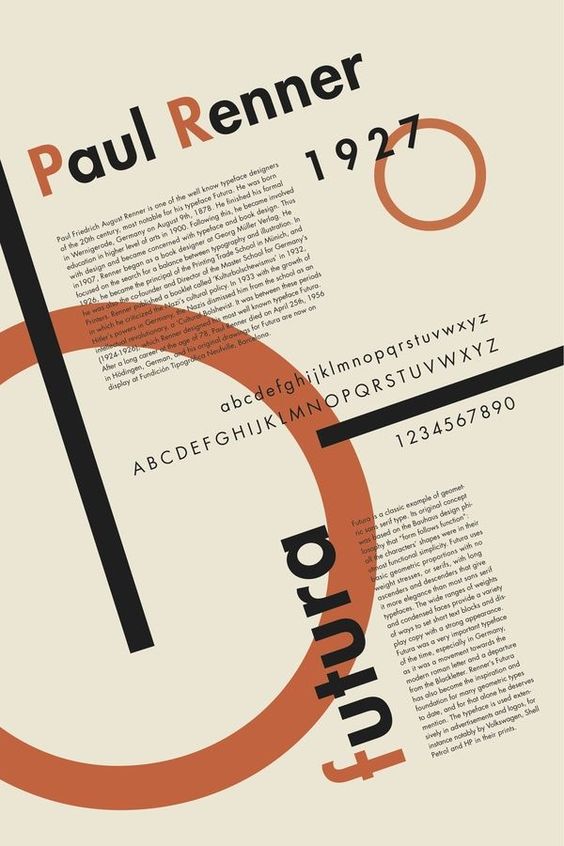 [Speaker Notes: FUTURA 1927 – WENT TO THE MOON  - STILL USED BY “ABSOLUT” VODKA AND VOLKSWAGEN]
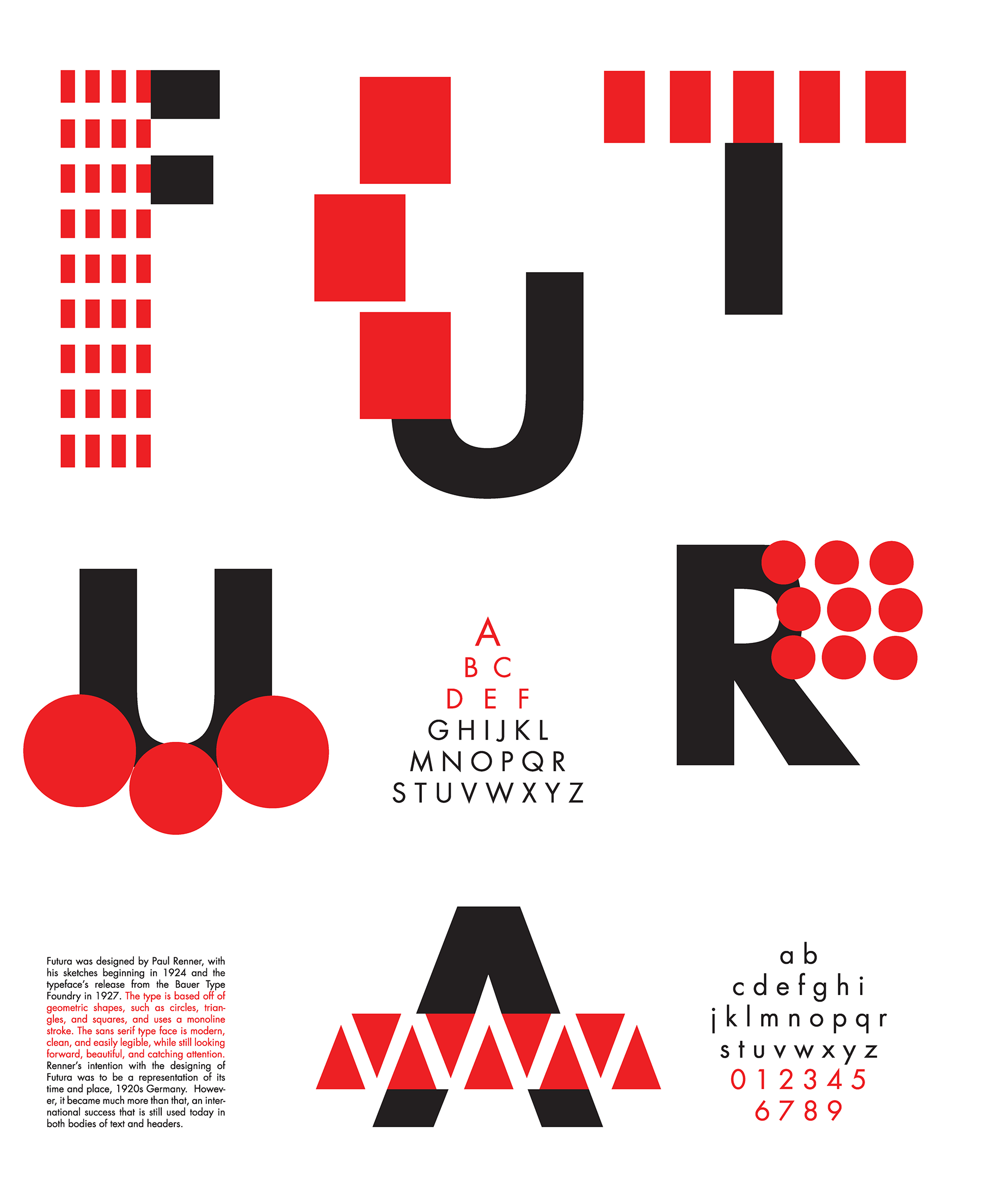 [Speaker Notes: 1927 Futura – Paul Renner   --  2018 Poster – Stephanie Dickerson]
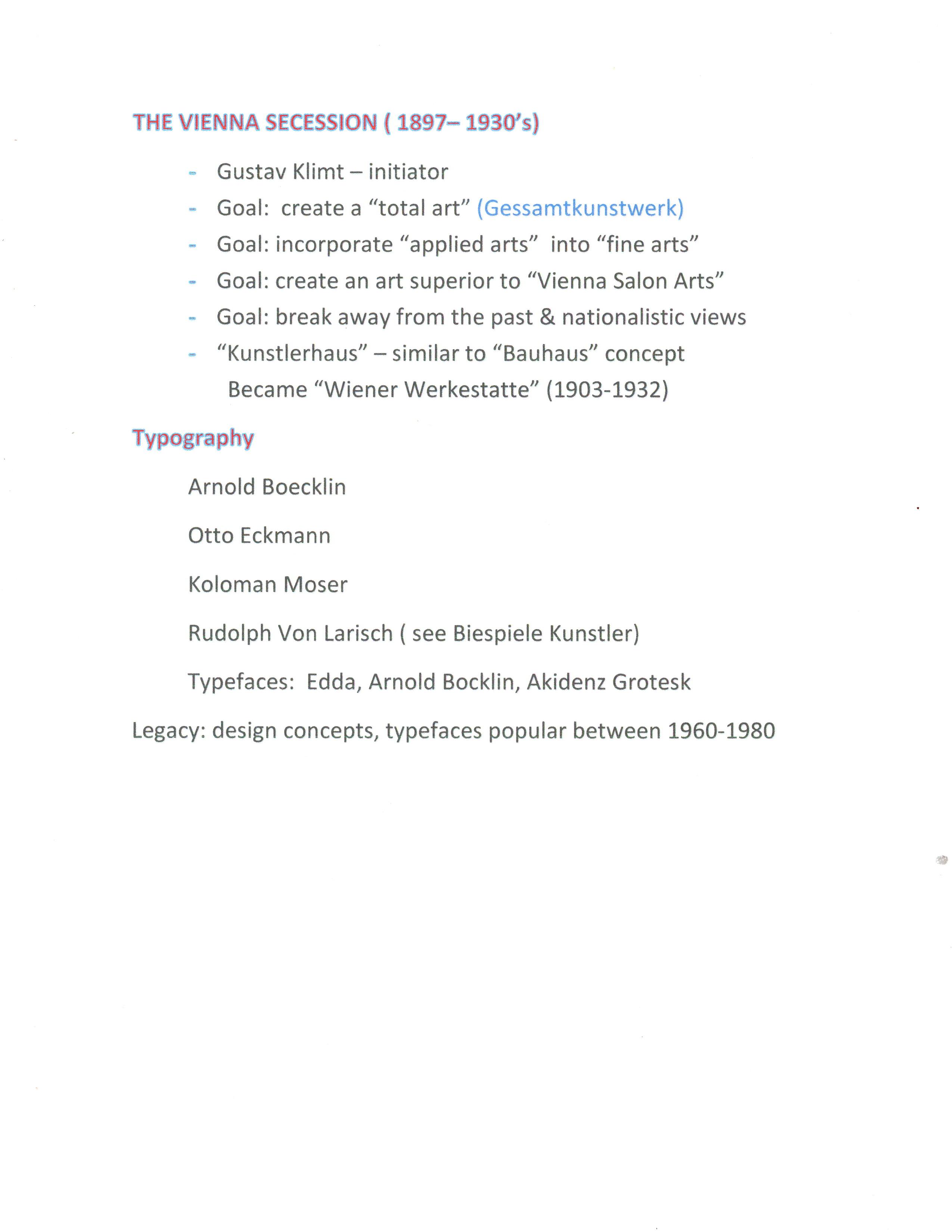 [Speaker Notes: A Commercial enterprise – beset by financial problems.  Opposed “ the floral style”. Not keen on Edward Johnston style of lettering.]
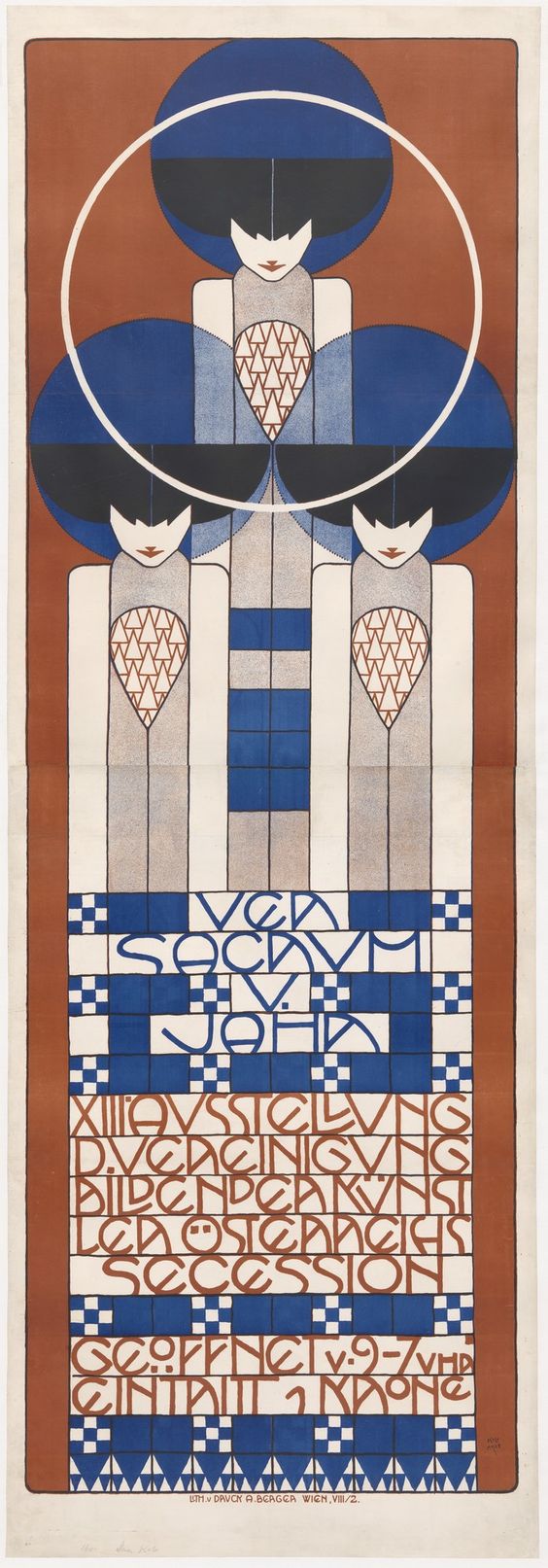 [Speaker Notes: VER SACRUM – “SACRED SPRING” -   1902 Poster KOLOMAN MOSER – 13TH VIENNA SECESSION EXHIBITION]
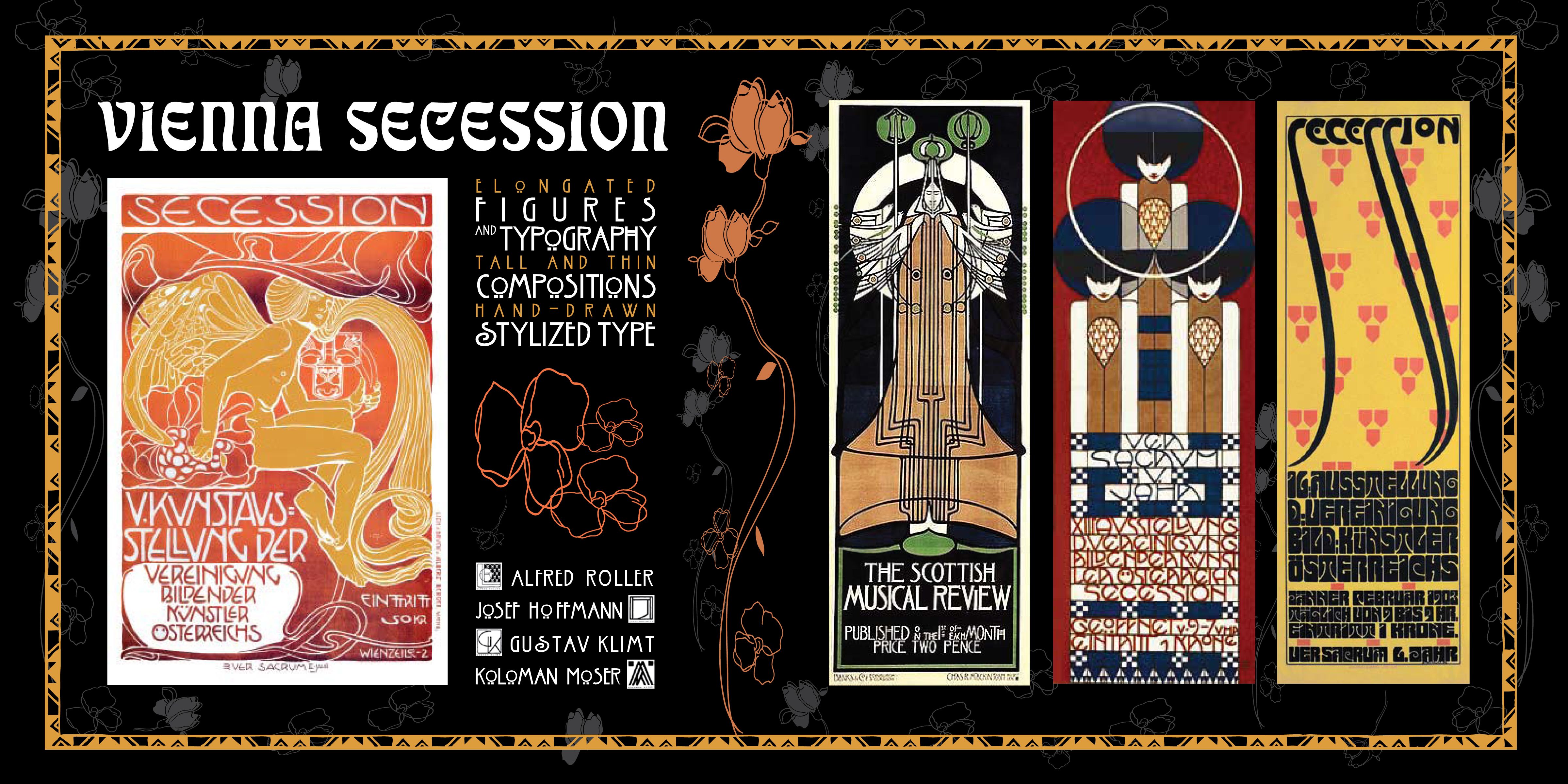 [Speaker Notes: Alfred Roller Poster(far right)  -  inspired “Psychedelic” lettering of 1960-70… See Victor Moscoso and Wes Wilson  at luc.devroye.org]
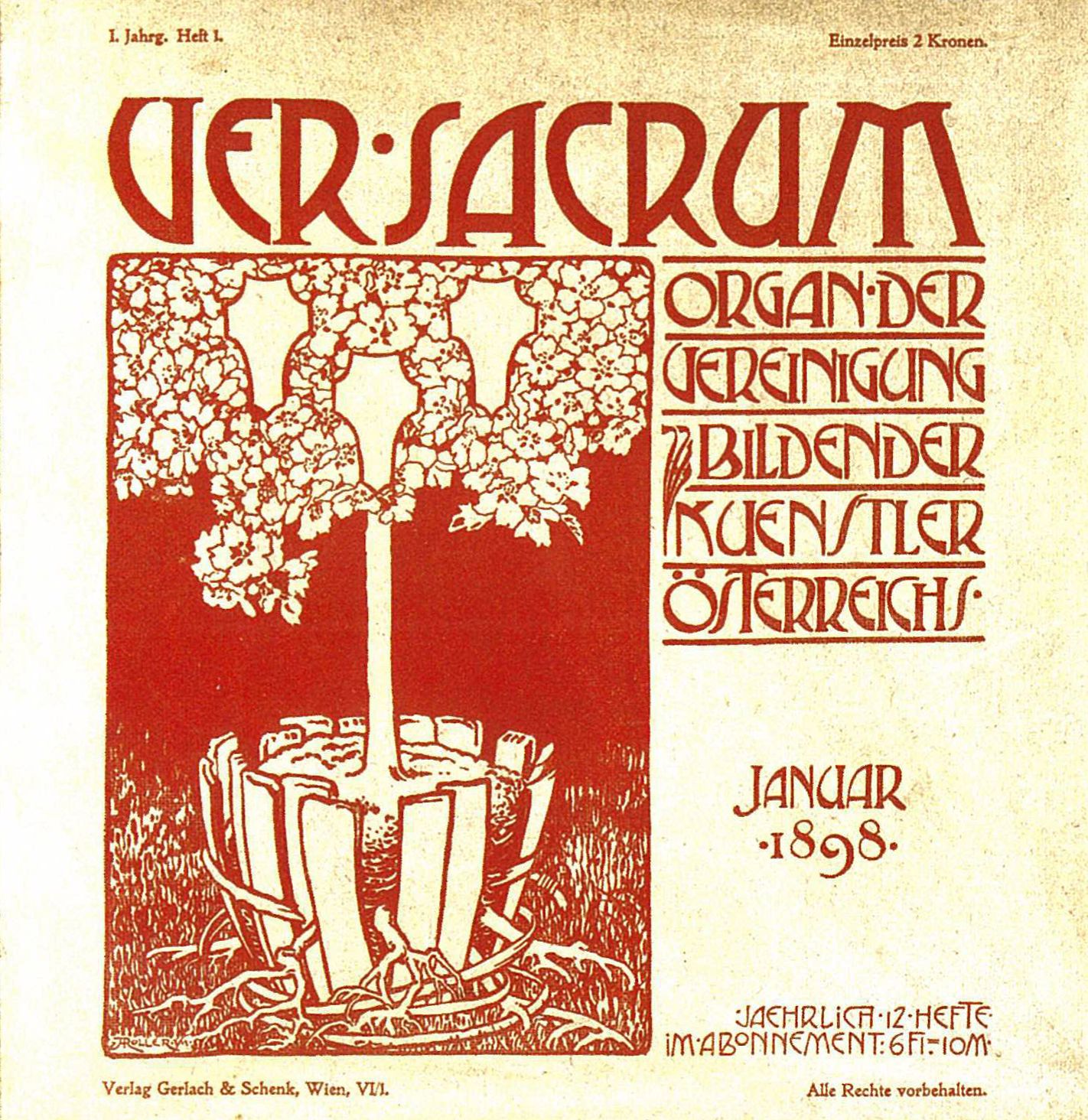 [Speaker Notes: VER SACRUM – Vienna Secession Magazine -January 1898  -Initial Issue  “ Sacred Spring”]
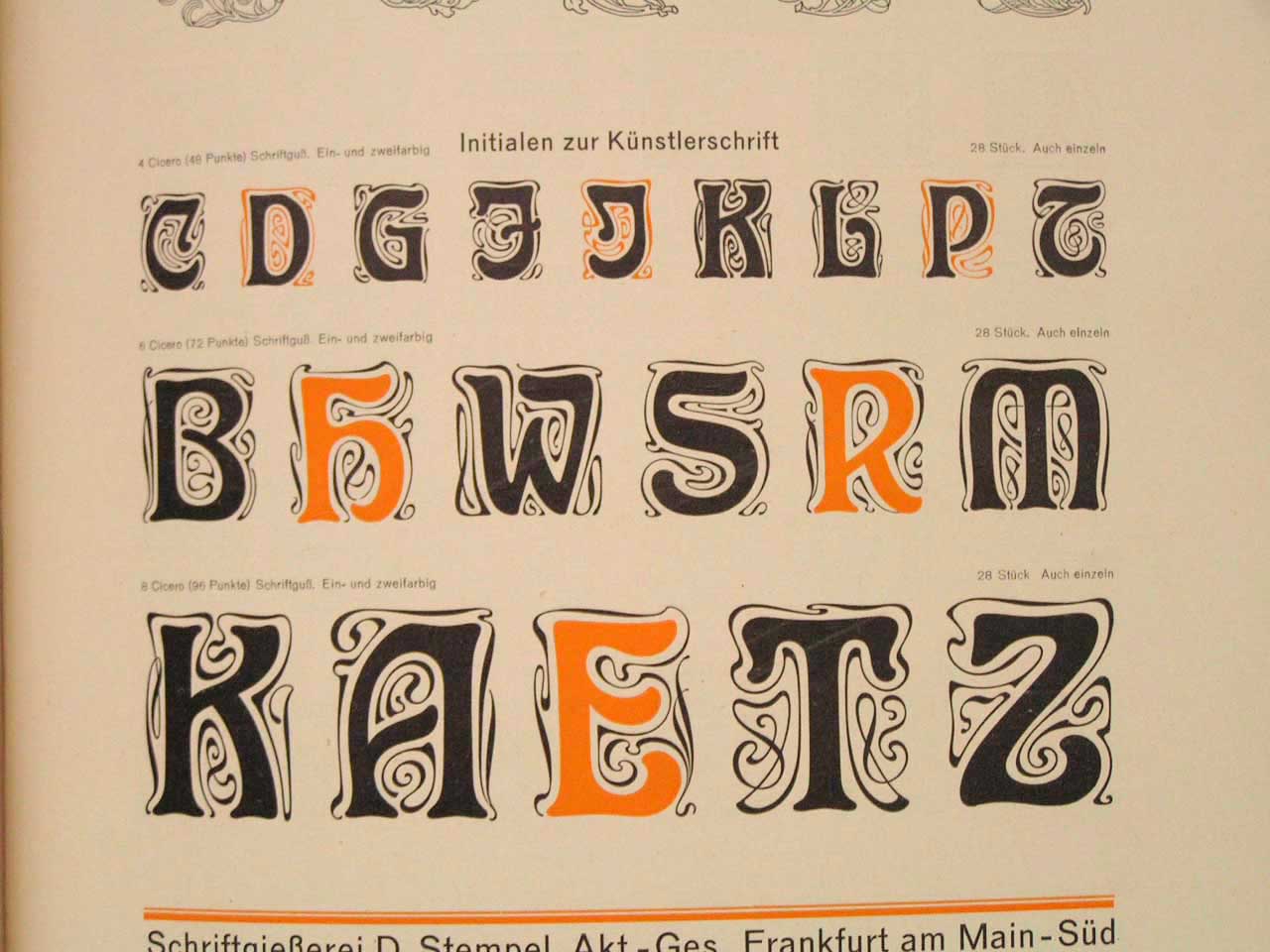 [Speaker Notes: Kunstler Initialen – See luc.devroye.org : “ VonLarisch, Rudolph – “ Biespele KunstlerSchriften”]
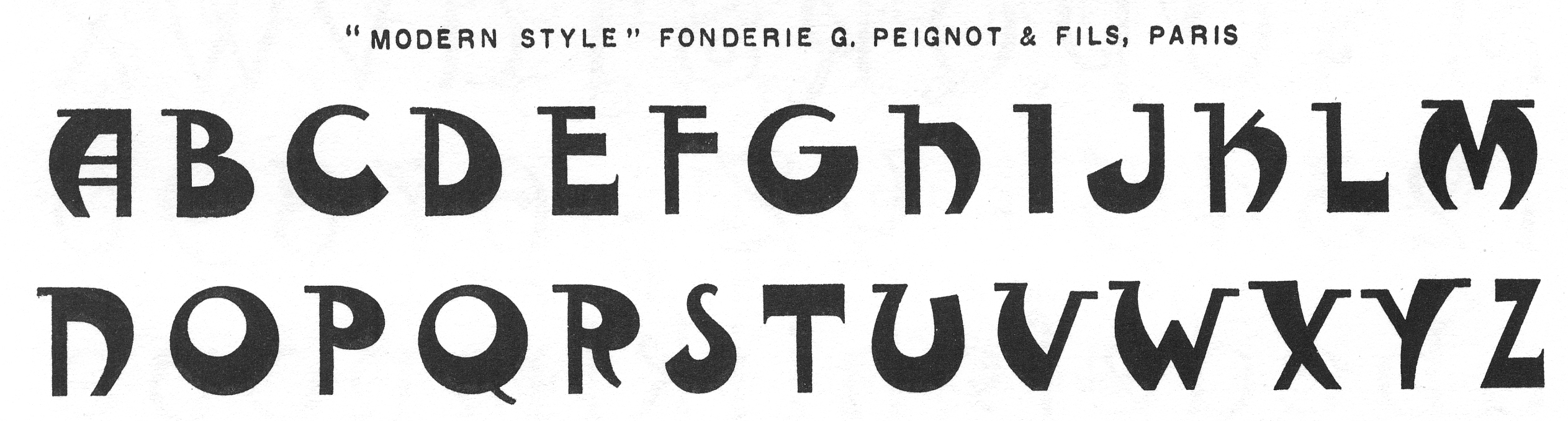 [Speaker Notes: Fonderie Deberney et Peignot – major influencer in French Typography.  Everything is “Modern” until tomorrow arrives.]
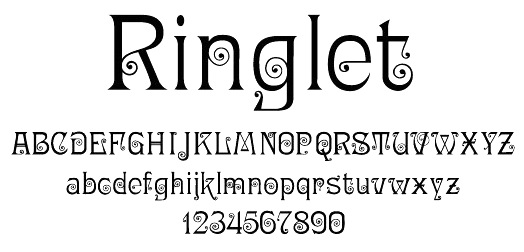 [Speaker Notes: By Hermann Ihlenberg 1882 – Revival by Dan X. Solo, 1998                  See Hermann Ihlenberg at luc.devroye.org]
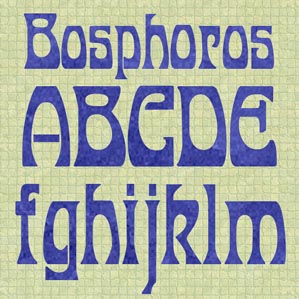 [Speaker Notes: Commercial Revival of  J.M. Bergling – See “Art Alphabets & Lettering”, 1914  at  Archive.org.]
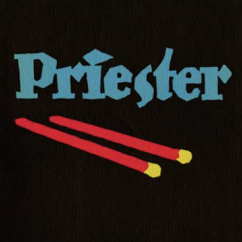 [Speaker Notes: Lucian Bernhard – revolutionized advertising – birth of the “logo” style advertisements – simple, effective]
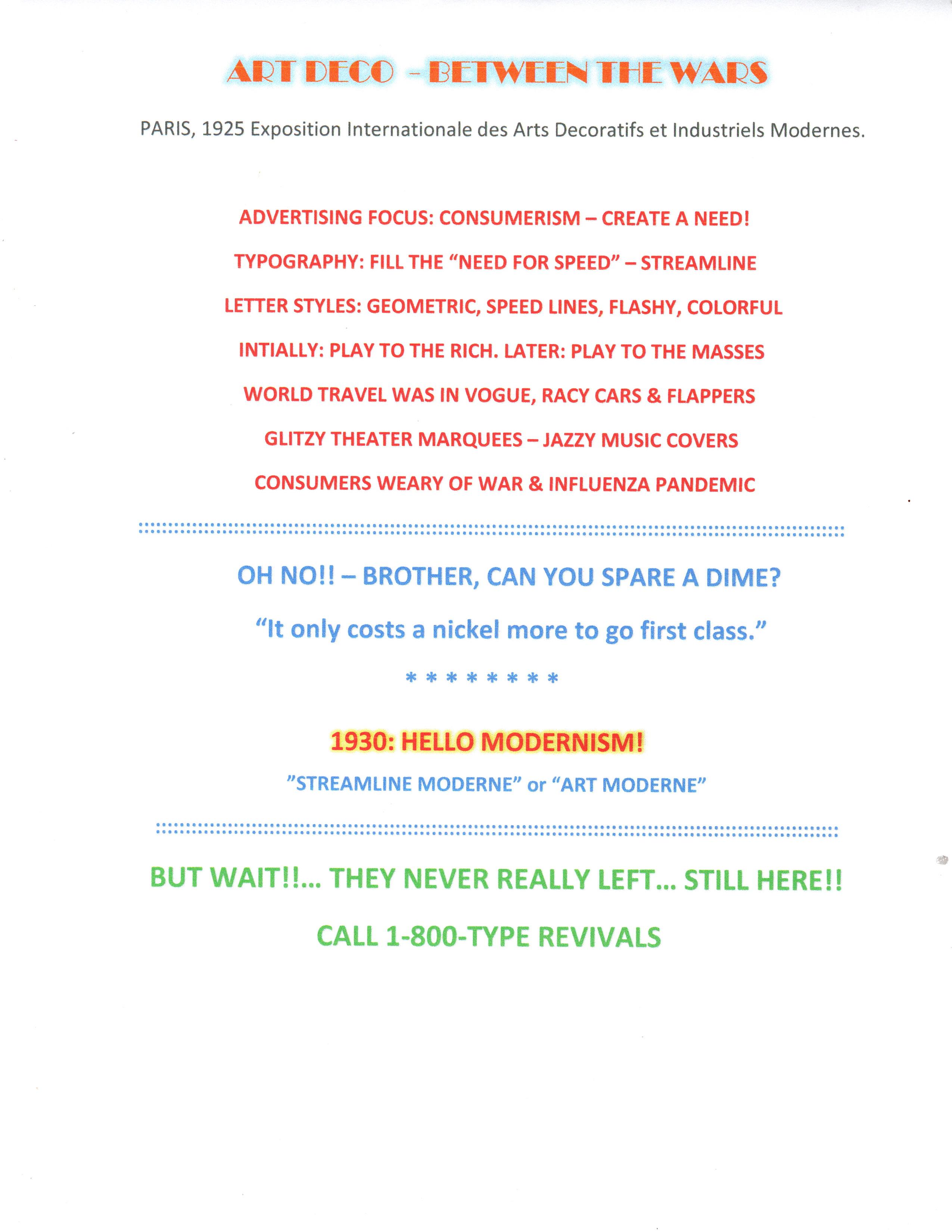 [Speaker Notes: Talkie Movies 1927 – Sleek Cars – Flappers – Prohibition - - - and all that Jazz!]